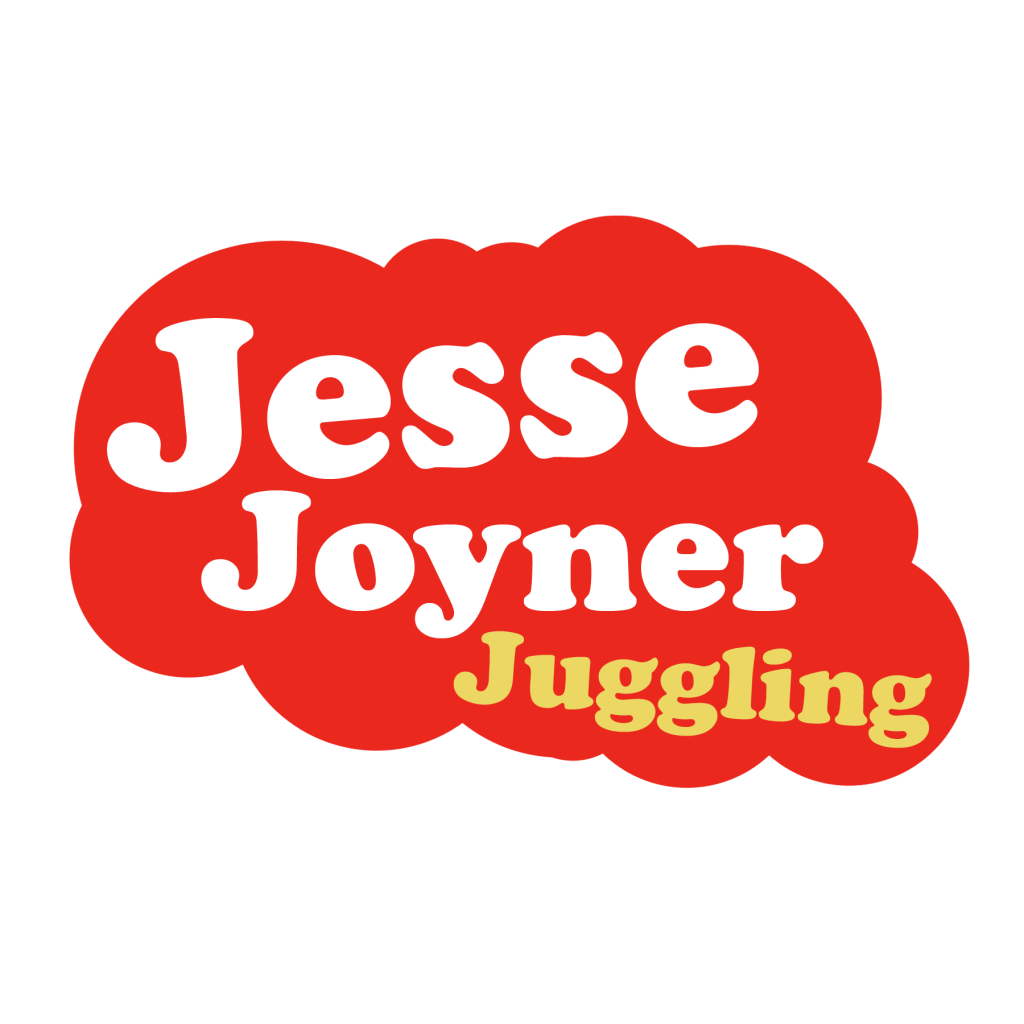 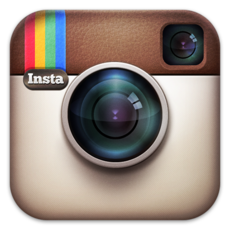 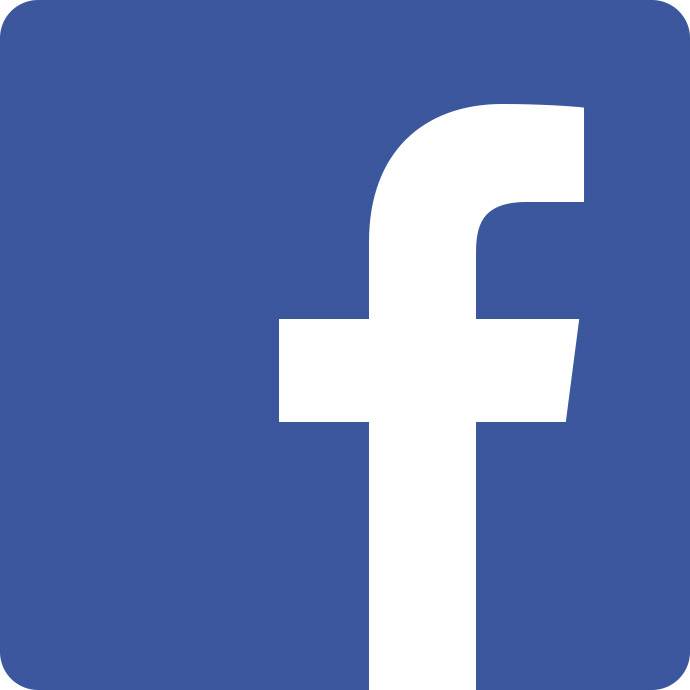 @jessejoyner
Jesse the Juggler